What is the #1 reason that students drop out of school?
Depression
[Speaker Notes: Healthline.com]
Depression
By: Motorcycle and Happenin
Definition
Depression is a mood disorder that causes a persistent feeling of sadness and loss of interest. Also called major depression, major depressive disorder or clinical depression, it affects how you feel, think and behave and can lead to a variety of emotional and physical problems. You may have trouble doing normal day-to-day activities, and depression may make you feel as if life isn't worth living.

3 main types:
Major Depressive Disorder
Dysthymia
Double Depression
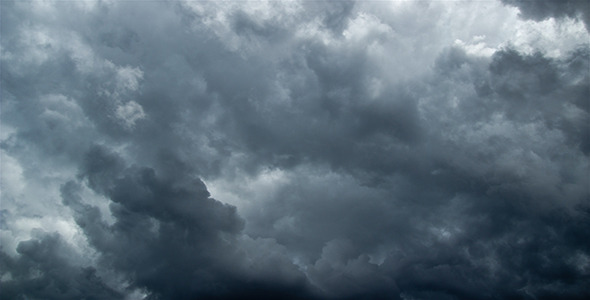 [Speaker Notes: http://www.mayoclinic.org/diseases-conditions/depression/basics/definition/con-20032977]
Major Depressive Disorder
DSM-5 Characterizes MDD by major depressive episodes (that last at least 2 weeks). 

A major depressive episode includes at least 5 of the following symptoms…
From the pictures, try to guess the required symptoms!!!
Depressed Mood (in children--irritability)
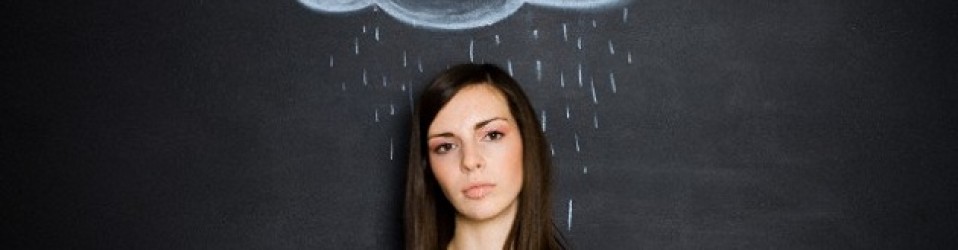 Diminished interest/pleasure
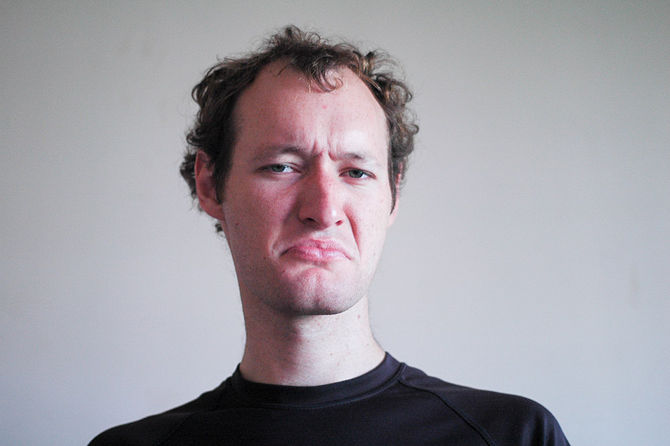 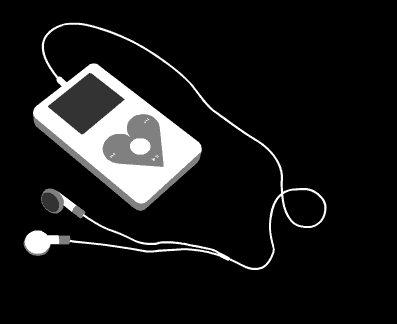 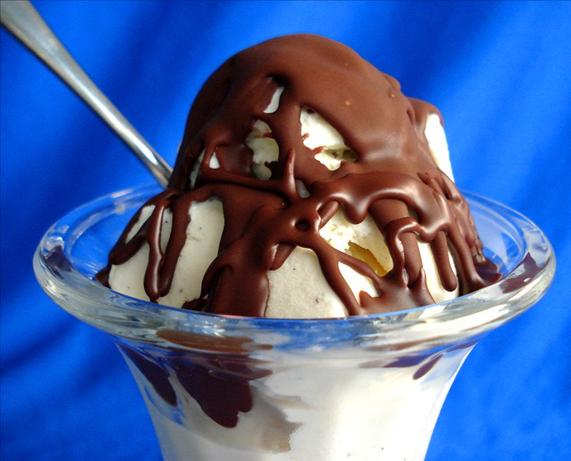 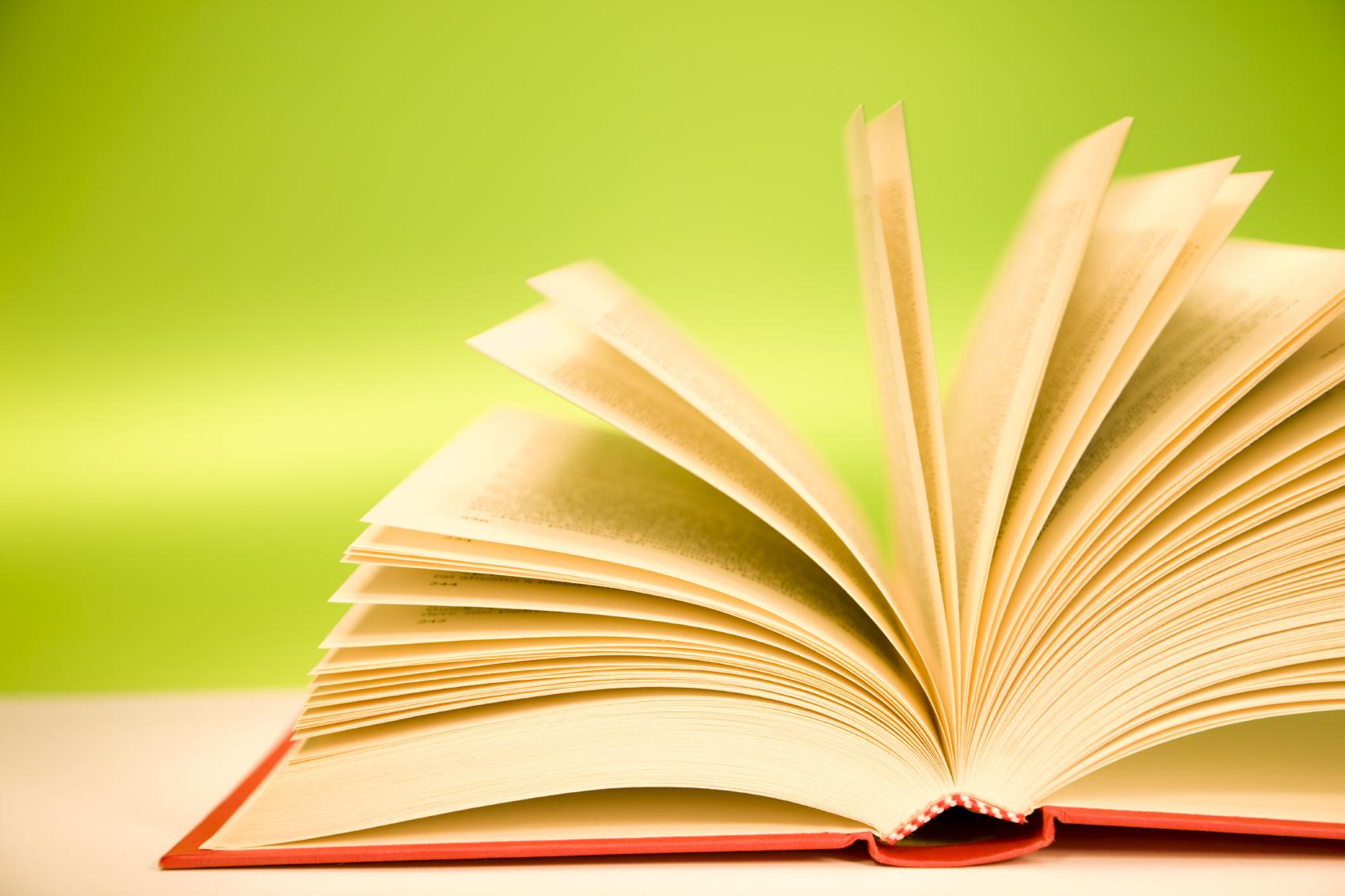 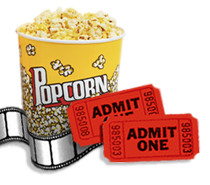 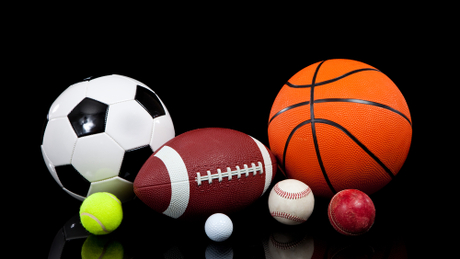 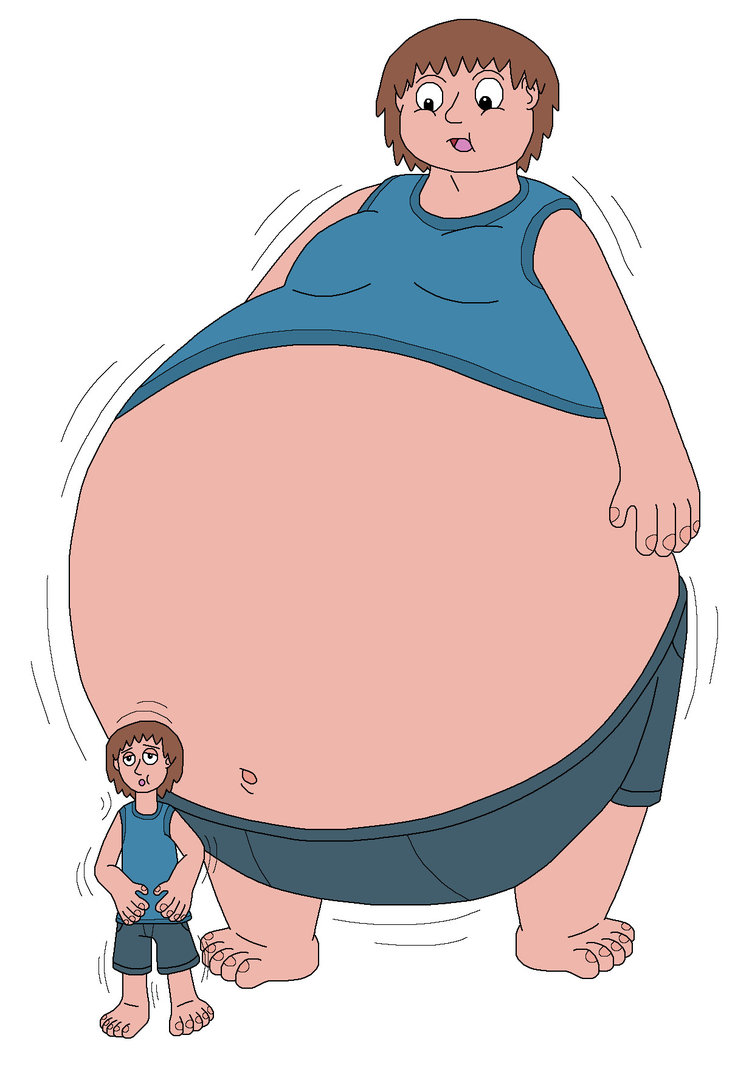 Weight loss/Weight gain
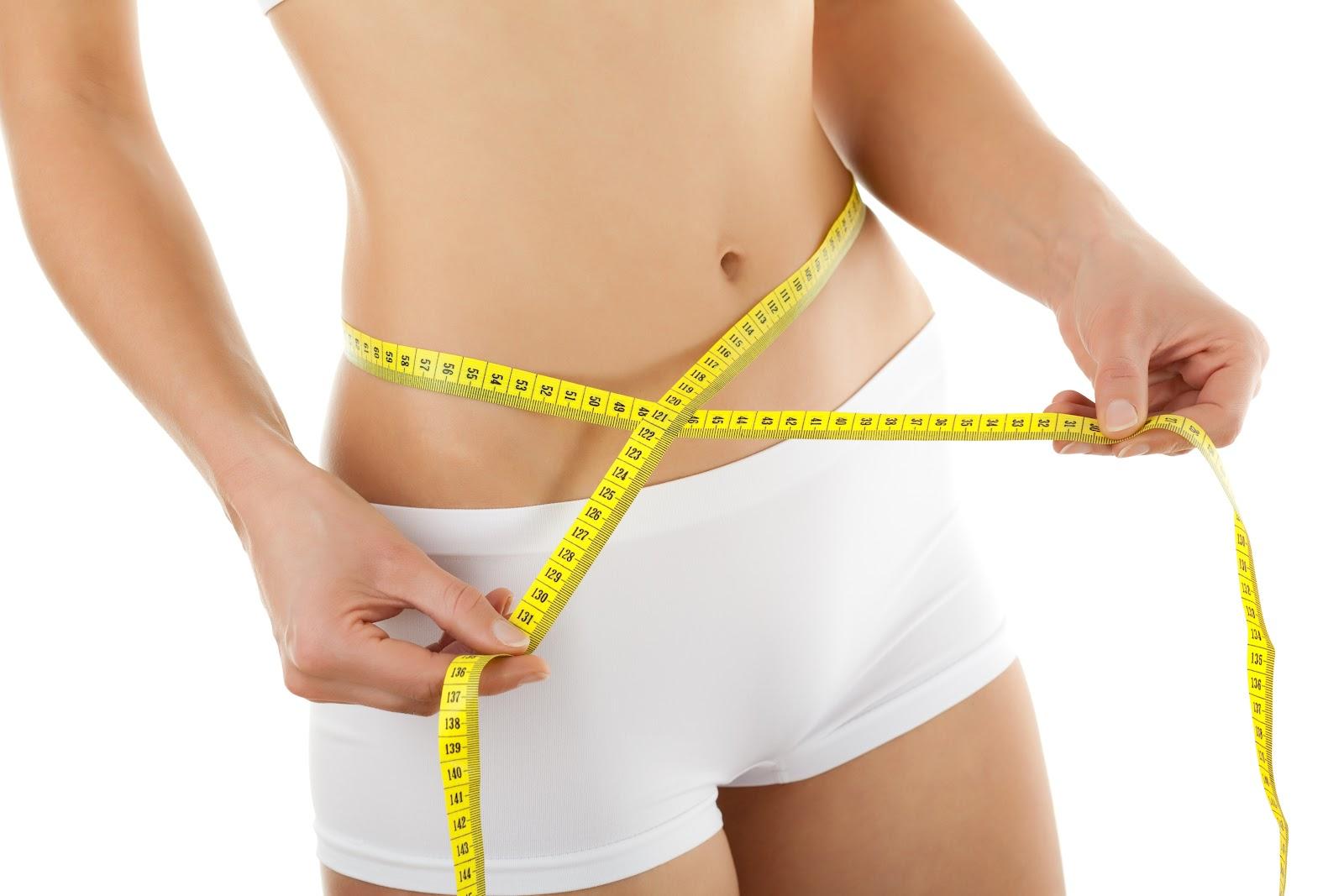 Insomnia or hypersomnia
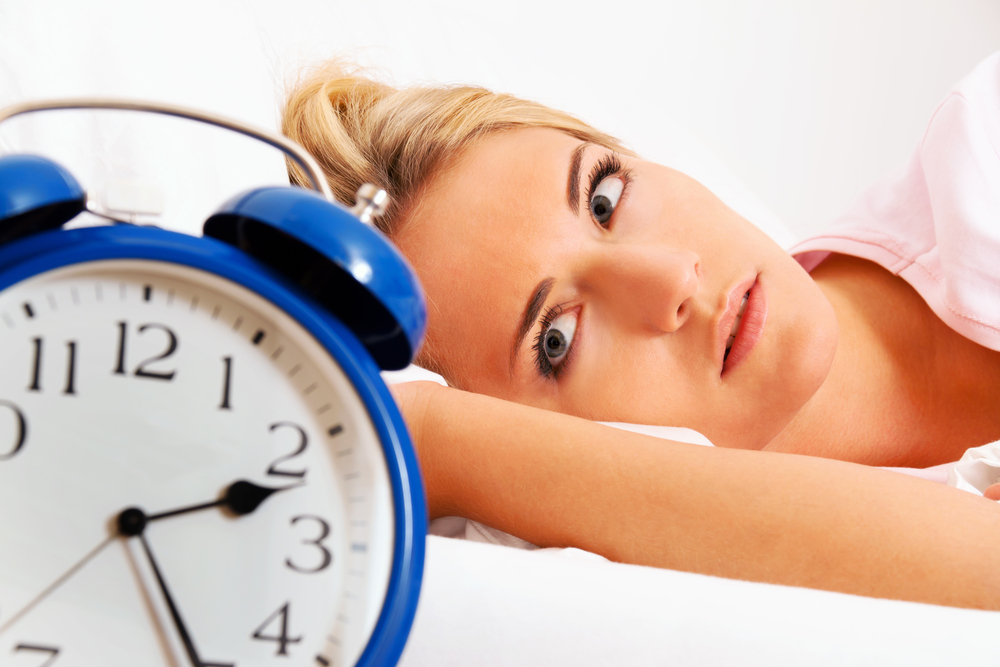 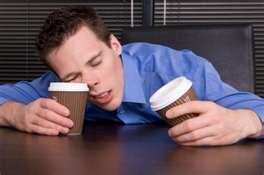 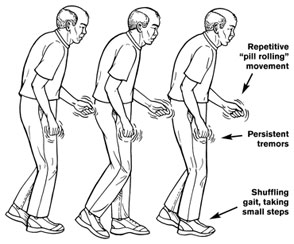 Psychomotor agitation
Fatigue or loss of energy
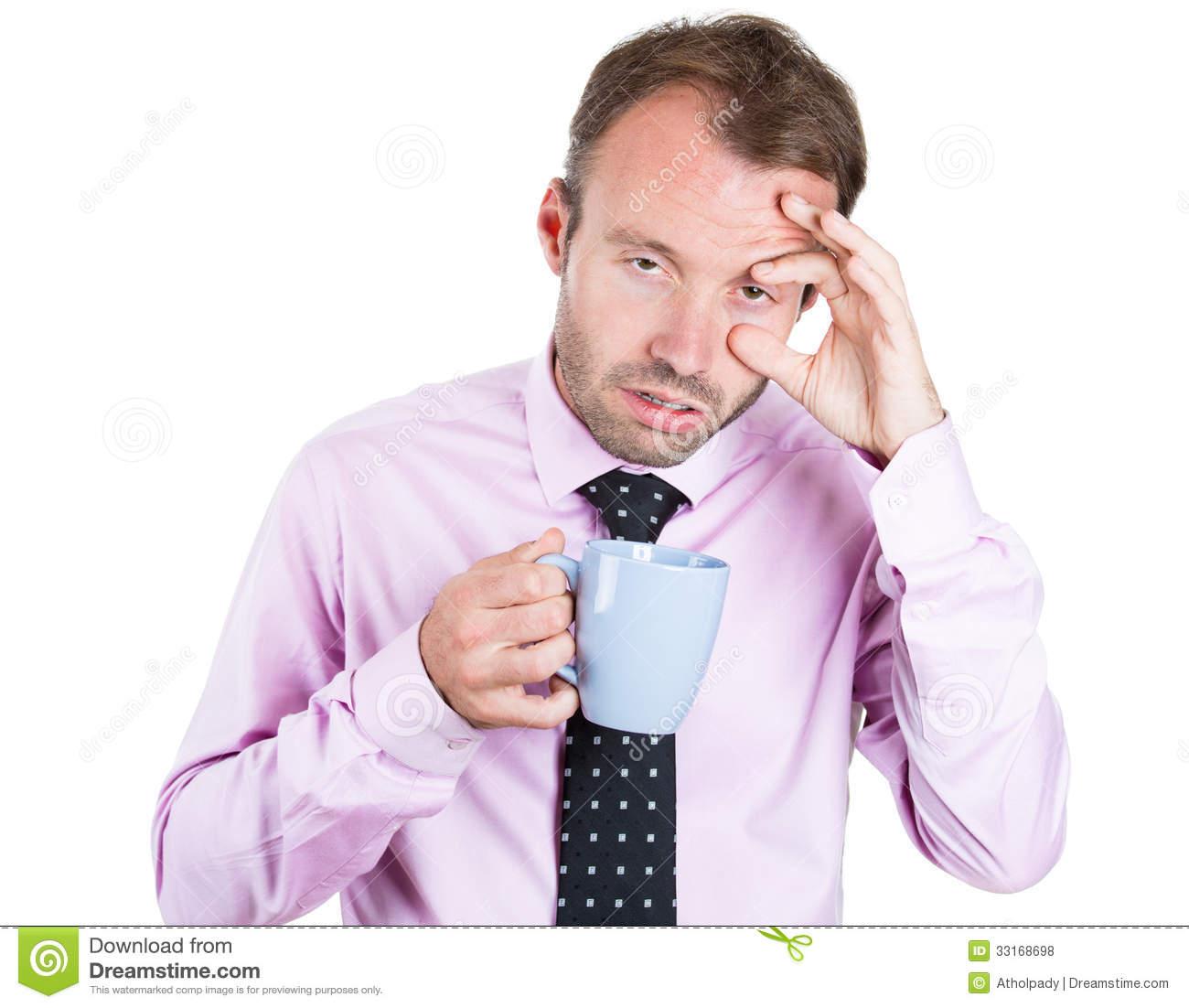 Feelings of worthlessness/guilt
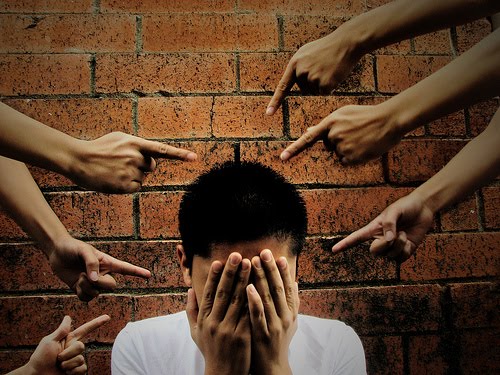 Diminished abilities to think/concentrate
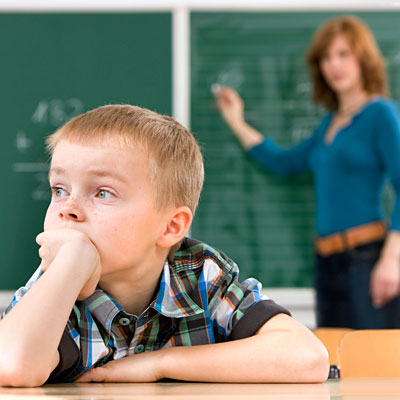 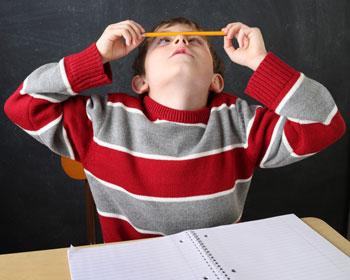 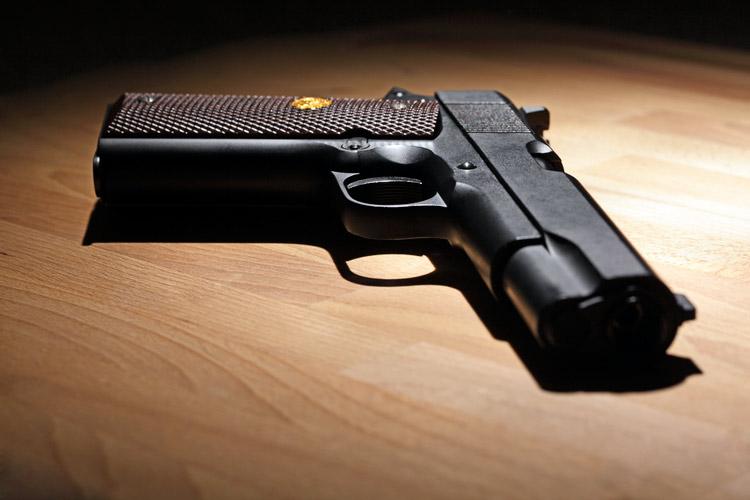 Thoughts of death/suicide
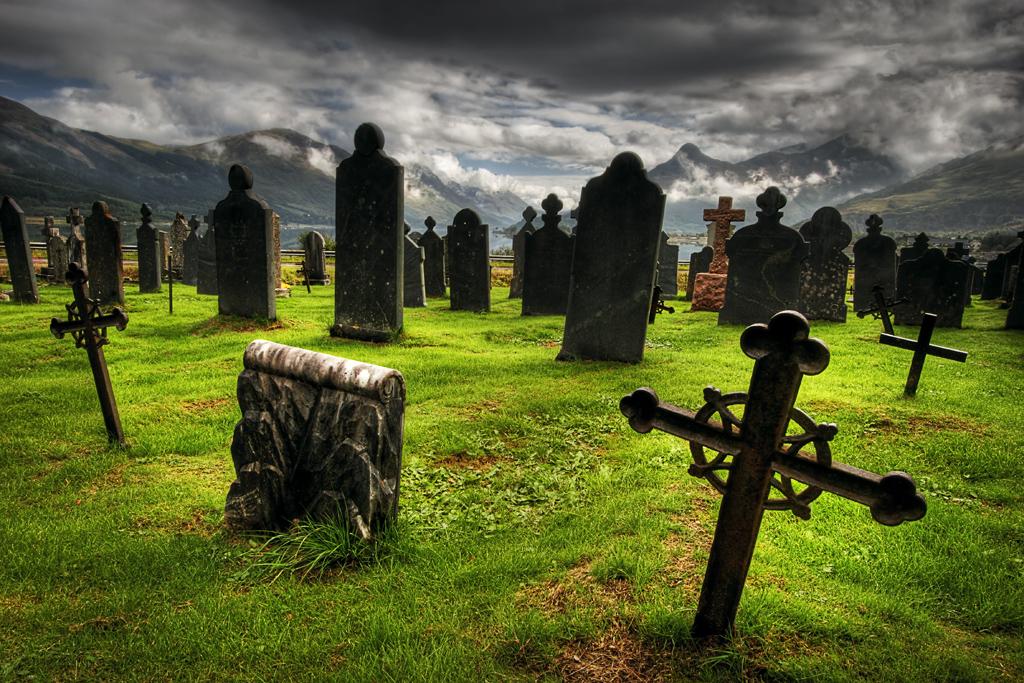 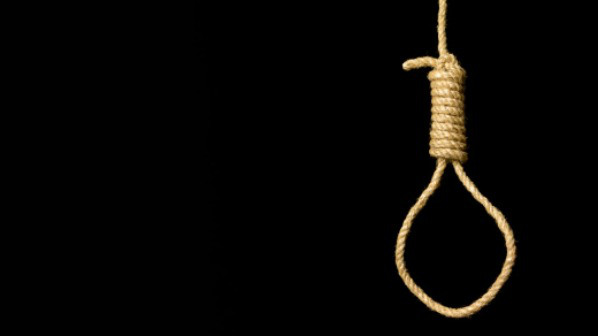 Dysthymia
Largely the same as MDD
But longer in duration. 
The symptoms must last for at least 2 years
If you suffer from BOTH major depressive episodes AND dysthymia, you have…
Double Depression
i.e. Alternating between crummy and really crummy...for a really long time
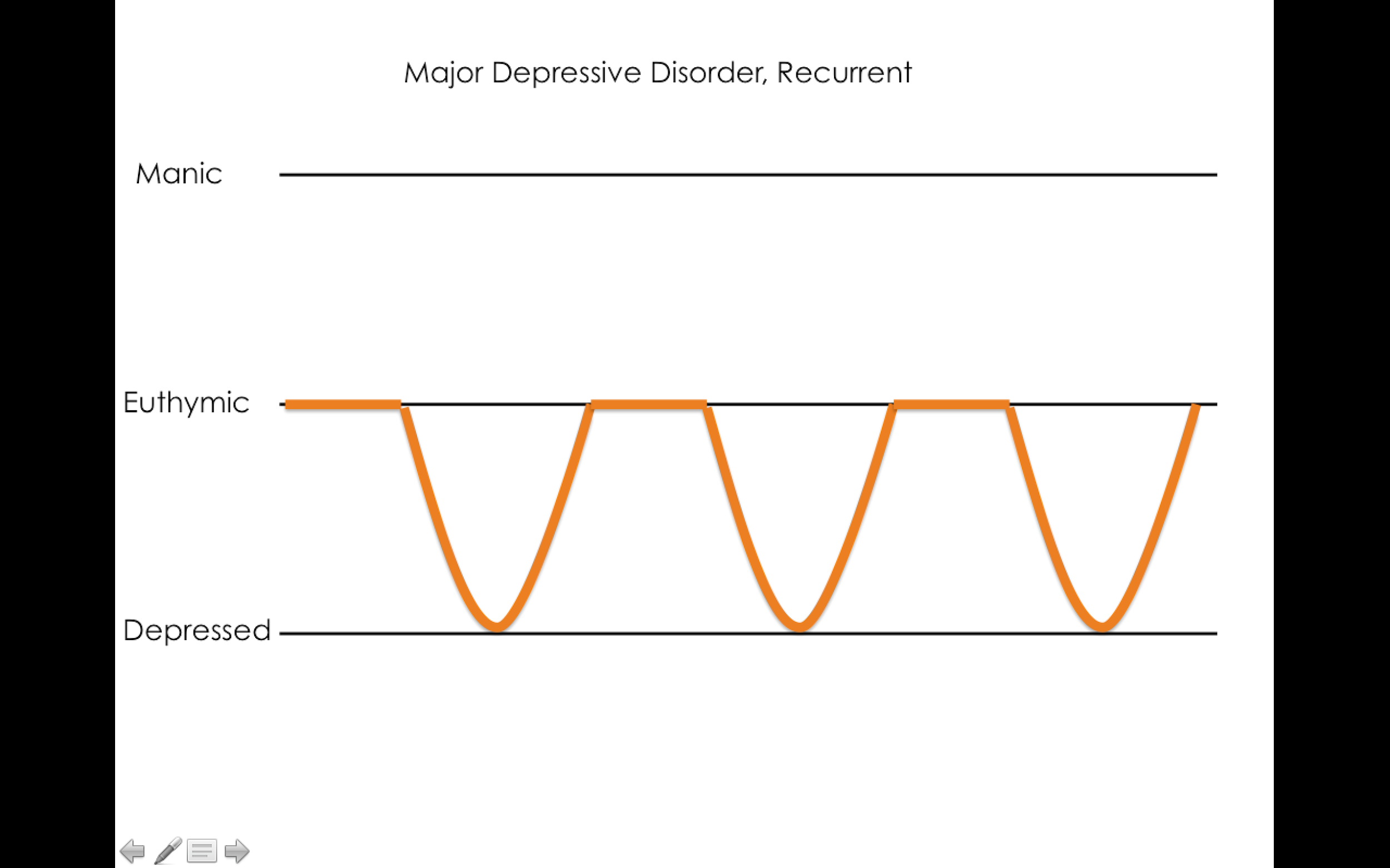 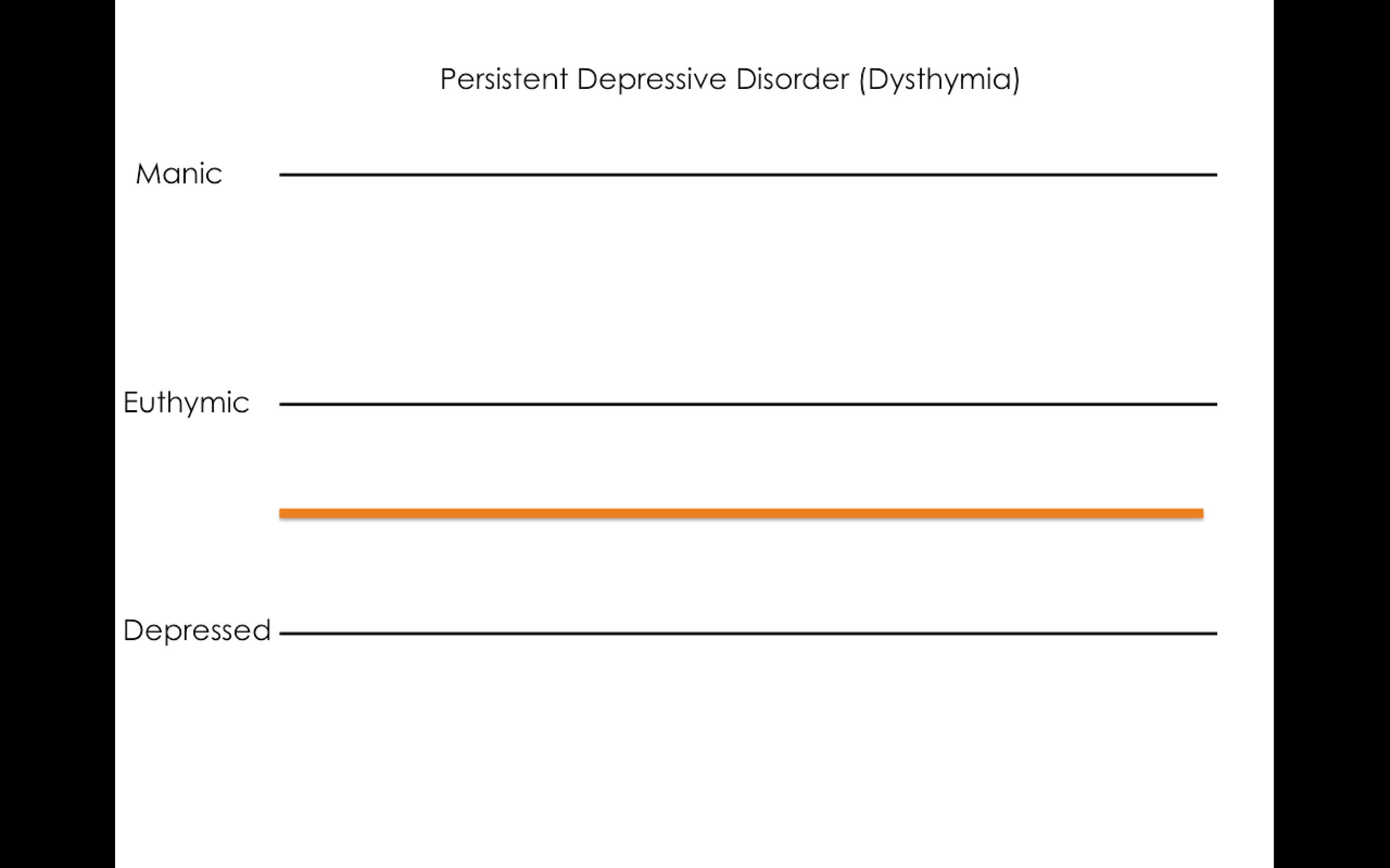 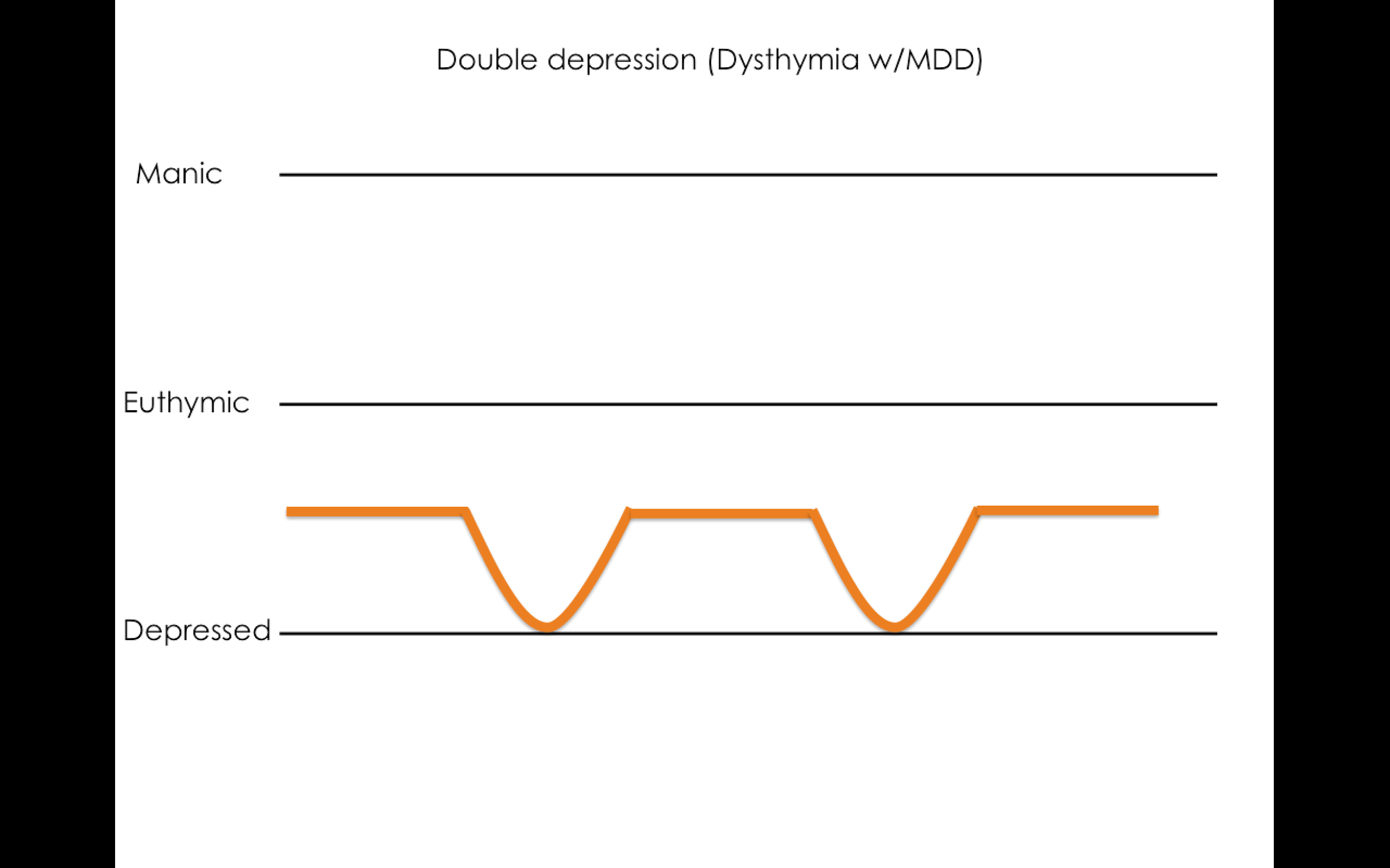 Quick activity
Identify one of the saddest days of your life.
For 1 minute, write down not what happened on that day, but in as much detail as you can, how you felt.
Now imagine that you felt this way all the time--or very consistently 
How would that affect the way that you live your lives? Study for school? Interact with your friends? Do for fun? Eat?
Specific population
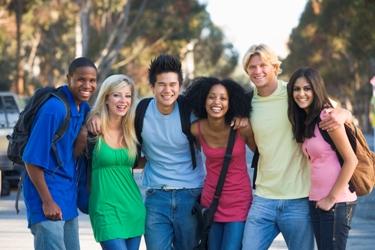 US!!!

i.e. College students
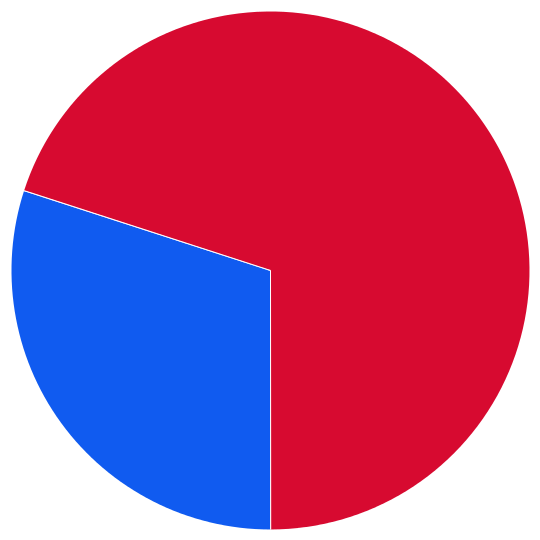 30 percent of college students reported feeling "so depressed that it was difficult to function"
[Speaker Notes: http://www.nimh.nih.gov/health/publications/depression-and-college-students/index.shtml National Institute of Mental Health]
Depression is the number one reason students drop out of school or die by suicide.
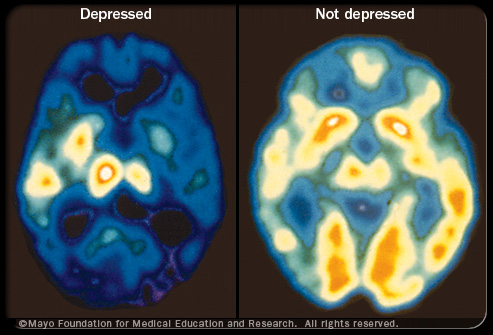 [Speaker Notes: http://www.medicinenet.com/depression/page11.htm]
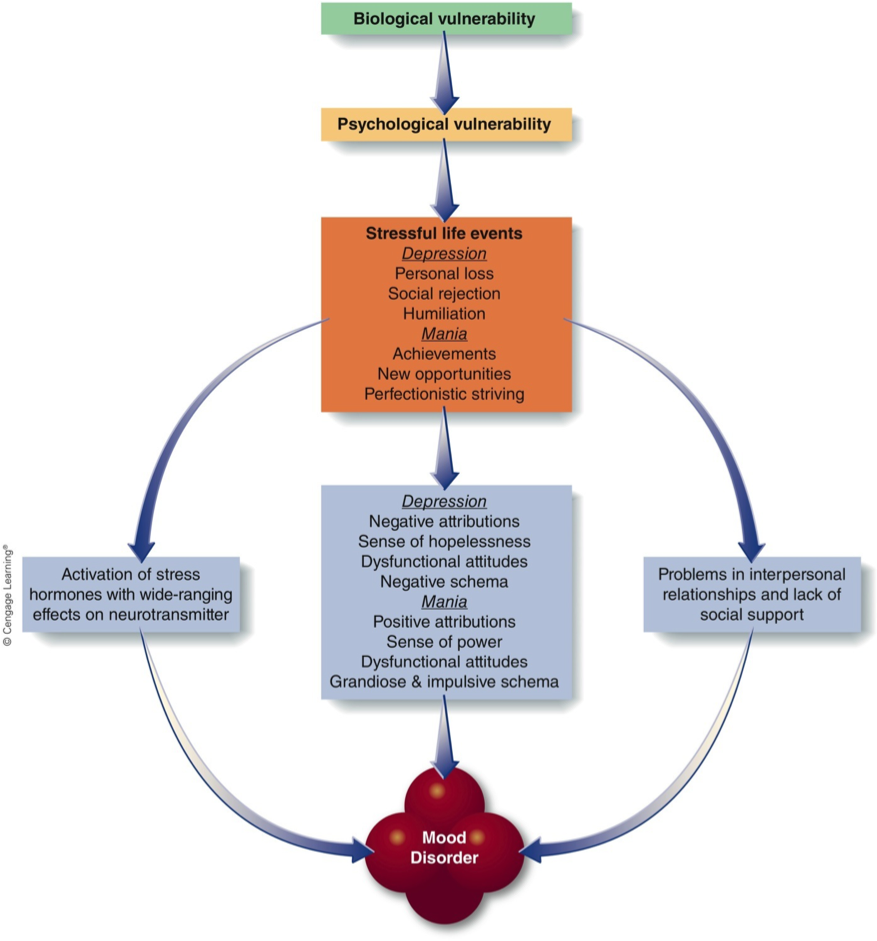 What causes depression in college students?
Living away from family for the first time
Missing family or friends
Feeling alone or isolated
Experiencing conflict in relationships
Facing new and sometimes difficult school work
Worrying about finances
--National Institute of Mental Health
Prognosis/progression
Prognosis: “most people who experience one such episode will eventually have another one”

...For this reason, the most effective long term treatments are not necessarily antidepressants or medications.
[Speaker Notes: http://www.medicinenet.com/depression/page11.htm]
Treatment
Brain Stimulation
ECT
TMS
Vagus nerve stimulation
Medication
SSRIs
Tricyclics
MAO Inhibitors
Psychological
CBT
IPT
[Speaker Notes: MAO=Monoamine oxidase inhibitor
IPT=interpersonal therapy 
ECT=electroconvolsive therapy
TMS=Transcranial Magnetic stimulation]
Other Treatments/Specific Needs
Population specific needs--
How about for college students?
EXERCISE as an effective treatment
Eating habits
TR implications
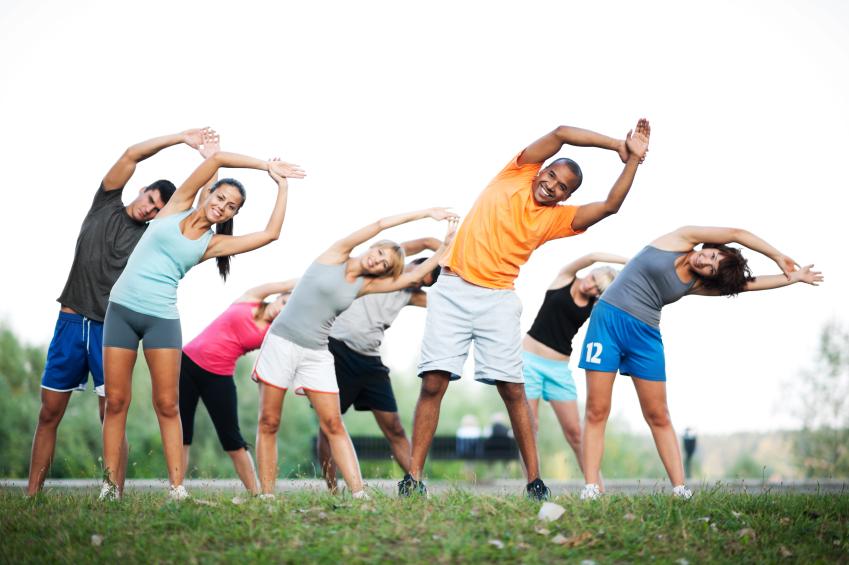 [Speaker Notes: What are some ideas of how to apply TR to treating depression?]
Life Implications
Elder Holland on Depression: http://www.youtube.com/watch?v=05FrWv01aCY
College Campus Resources
BYU Counseling and Career Center (CCC) offers free personal counseling for full-time BYU students.
Individual and group psychotherapy
Stress Management and Biofeedback lab at the CCC offers training in skills such as relaxation techniques
[Speaker Notes: https://caps.byu.edu/depression]
Causes of Depression
Abuse
Certain Medications
Conflict
Death or a loss 
Genetics
Major events
Other personal problems
Serious illnesses
Substance abuse
[Speaker Notes: http://www.webmd.com/depression/guide/causes-depression]